Extensible OSesExokernel and SPIN Lecture 19, cs262a
Ion Stoica & Ali Ghodsi
UC Berkeley
April 2, 2018
[Speaker Notes: 3-D graph
Checklist
What we want to enable
What we have today
How we’ll get there]
Today’s Papers
“Exokernel: An Operating System Architecture for
Application-Level Resource Management”, Dawson R. Engler, M. Frans Kaashoek, and James O’Toole Jr.
https://pdos.csail.mit.edu/6.828/2008/readings/engler95exokernel.pdf

“SPIN: An Extensible Microkernel for Application-specific Operating System Services”, Brian N. Bershad, Craig Chambers, Susan Eggers, Chris Maeda, Dylan McNamee, Przemysław Pardyak, Stefan Savage, and Emin Gün Sirer www.cs.cornell.edu/people/egs/papers/spin-tr94-03-03.pdf
Traditional OS services – Management and Protection
Provides a set of abstractions
Processes, Threads, Virtual Memory, Files, IPC
APIs, e.g.,: POSIX 

Resource Allocation and Management

Protection and Security
Concurrent execution
3
[Speaker Notes: Why resource management? 
	- resource are shared for efficiency
	- fairness
	- Scheduling, VM]
Abstractions
What is an abstraction?
Generalization. Often an API in CS. Hides implementation details.

What are the advantages of abstractions?
Simpler. Easy to understand and use. Just follow the contract. How we fight complexity.
Standardization. Many implementations all satisfy the abstraction. Loose coupling, e.g. Unix’ everything is a file, many implementations and all apps benefit from this standardization. 

What are the disadvantages of abstractions?
Contract is a compromise. Least common denominator. Not perfect for each use case
Performance often suffers (if you only could tweak an implementation detail of a particular implementation)
Can create bloated software.
Context for These Papers (1990s)
Windows was dominating the market 
Mac OS downward trend (few percents)
Unix market highly fragmented (few percents)

OS research limited impact
Vast majority of OSes proprietary
“Is OS research dead?”, popular panel topic at systems conferences of the era

An effort to reboot the OS research, in particular, and OS architecture, in general
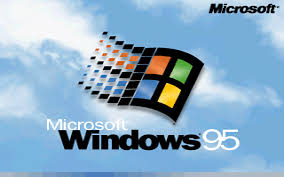 Challenge: “Fixed” Interfaces
Both papers identify “fixed interfaces” provided by existing OSes as main challenge
Fixed interfaces provide protection but hurt performance and functionality

Exokernel:
“Fixed high-level abstractions hurt application performance because there is no single way to abstract physical resources or to implement an abstraction that is best for all applications.”
“Fixed high-level abstractions limit the functionality of applications, because they are the only available interface between applications and hardware resources”
Challenge: “Fixed” Interfaces
Both papers identify “fixed interfaces” provided by existing OSes as main challenge
Fixed interfaces provide protection but hurt performance and functionality

SPIN:
“Existing operating systems provide fixed interfaces and implementations to system services and resources. This makes them inappropriate for applications whose resource demands and usage patterns are poorly matched by the services provided.”
Problems in existing OSes
Extensibility
Abstractions overly general
Apps cannot dictate management
Implementations are fixed
Performance
Context switching expensive
Generalizations and hiding information affect performance
Protection and Management offered with loss in Extensibility and Performance
[Speaker Notes: Microkernels (replaceable trusted servers, fault isolation)
- Process, address space, IPC
- same abstraction to all processes (even with trusted servers)
- is there a need to cross the protection boundary often?
Virtual Machines (multiple VMs on the same host OS)
- virtualization of hardware expensive 
- virtualization can be counter-productive (apps LRU pager Vs VMM pager)]
Symptoms
Very few of innovations making into commercial OSes
E.g., scheduler activations, efficient IPC, new virtual memory policies, …

Applications struggling to get better performances
They knew better how to manage resources, and the OS was “standing” in the way
Examples Illustrating the need for App Control
Databases know better than the OS what pages they will access 
Can prefetch pages, LRU hurts their performance, why?
[Speaker Notes: Shared virtual memory systems know whether to use disk or remote memory
 Use a page fault to retrieve page from disk / another processor
…]
Two Papers, Two Approaches
Exokernel:
Very minimalist kernel, most functionality implemented in user space
Assumed many apps have widely different requirements, maximal extensibility

SPIN:
Dynamically link extensions into the kernel
Rely on programming language features, e.g. static typechecking
Assumed device drivers need flexibility, so focused on how to enable them while staying protected
Exokernel
A nice illustration of the end-to-end argument:
``general-purpose implementations of abstractions force applications that do not need a given feature to pay substantial overhead costs.’’
In fact the paper is explicitly invoking it (sec 2.2)!

Corollary: 
Kernel just safely exposes resources to apps
Apps implement everything else, e.g., interfaces/APIs, resource allocation pollcies
OS Component Layout
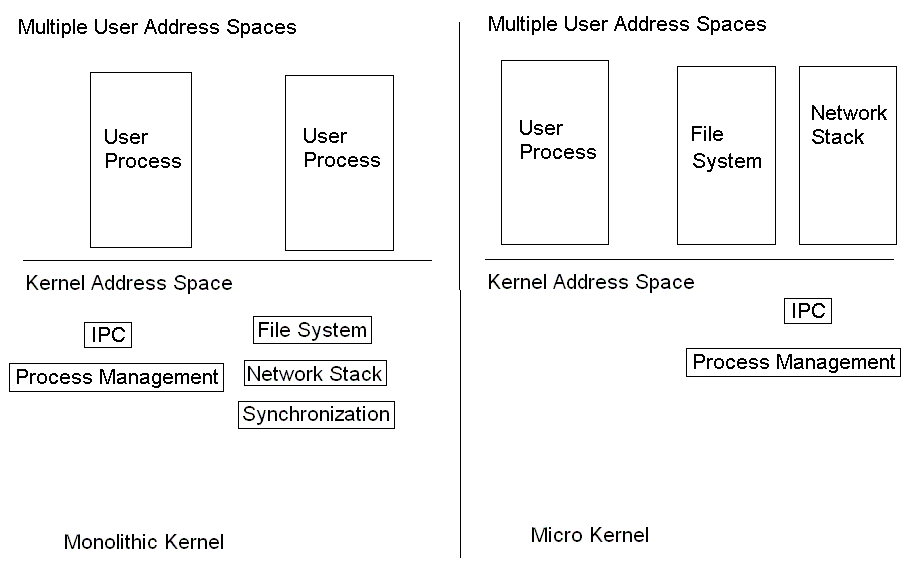 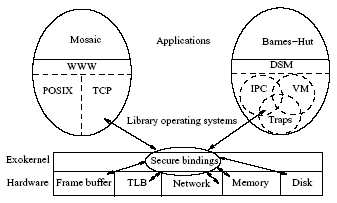 Exokernel
www.cs.cornell.edu/courses/CS6410/2011fa/lectures/08-extensible-kernels.pdf
(Hakim Weatherspoon, Cornell University)
Exokernel Main Ideas
Kernel: resource sharing, not policies

Library Operating System: responsible for the abstractions
IPC
VM
Scheduling
Networking
Lib OS and the Exokernel
Lib OS (untrusted) can implement traditional OS abstractions (compatibility)

Efficient (LibOS in user space)

Apps link with LibOS of their choice

Kernel allows LibOS to manage resources, protects LibOSes
Philosophy
“An exokernel should avoid resource management. It should only manage resources to the extent required by protection (i.e., management of allocation, revocation, and ownership).”

The motivation for this principle is our belief that distributed, application-specific, resource management is the best way to build efficient flexible systems.
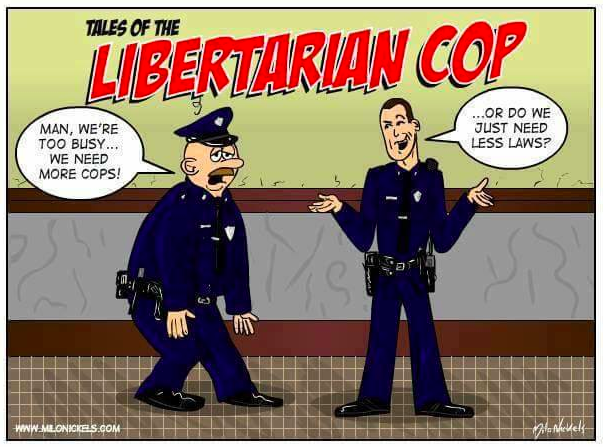 OS
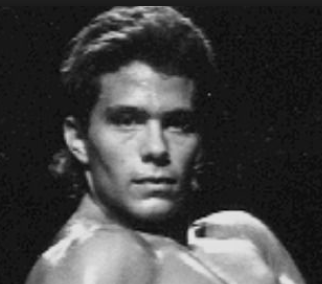 ABSTRACTIONS
ABSTRACTIONS
Exokernel design
Securely expose hardware
Decouple authorization from use of resources
Authorization at bind time (i.e., granting access to resource)
Only access checks when using resource
E.g., LibOS loads TLB on TLB fault, and then uses it multiple times 

Expose allocation
Allow LibOSes to request specific physical resources
Not implicit allocation; LibOS should participate in every allocation decision
[Speaker Notes: Securely expose hardware: hardware, software, download application code]
Exokernel design
Expose names (CS trick #1-1)
Remove one level of indirection and expose useful attributes
E.g., index in direct mapped caches identify physical pages conflicting
Additionally, expose bookkeeping data structures
E.g., freelist, disk arm position (?), TLB entries

Expose revocation
“Polite” and then forcibly abort
[Speaker Notes: Securely expose hardware: hardware, software, download application code]
Example: Memory
Self-authenticated capability
Guard TLB loads and DMA
Secure binding: using self-authenticating capabilities
For each page Exokernel creates a random value, check
Exokernel records: {Page, Read/Write Rights, MAC(check, Rights)}
When accessing page, owner need to present capability
Page owner can change capabilities associated and deallocate it

Large Software TLB (why?)
TLB of that time small, LibOS can manage a much bigger TLB in software 
Expensive checks during page fault can be reduced with a larger TLB
Example: Processor Sharing
Process time represented as linear vector of time slices
Round robin allocation of slices

Secure binding: allocate slices to LibOSes
Simple, powerful technique: donate time slice to a particular process
A LibOS can donate unused time slices to its process of choice

If process takes excessive time, it is killed (revocation)
[Speaker Notes: Quantum 15 ms]
Example: Network
Downloadable filters

Application-specific Safe Handlers (ASHes)
Can reply directly to traffic, e.g., can implement new transport protocols; dramatically reduce

Secure biding happens at download time
SPIN
SPIN
Use of language features for extensions
Extensibility
Dynamic linking and binding of extensions
Safety
Interfaces; type safety; extensions verified by compiler
Performance
Extensions not interpreted; run in kernel space
SPIN structure
From Stefan Savage’s SOSP 95 presentation
[Speaker Notes: Almost all ``system'' services are extensions 
-- Network protocols 
-- File systems 
-- System call interface 
SPIN only implements services which cannot be safely implemented as extensions 
-- Processor execution state 
-- Basic interface to MMU and physical memory 
-- Device IO/DMA 
-- Dynamic linker and Dispatcher]
SPIN Main Ideas
Extend the kernel at runtime through statically-checked extensions

System and extensions written in Modula-3

Event/handler abstraction
Language: Modula 3
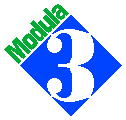 Designed by DEC and Olivetti (1980s)
Descendent from Mesa 

Modern language (at that time)
Interfaces
Type safety
E.g., Array bounds checking, storage management, GC
Threads
Exceptions

“Died” together with DEC (acquired by Compaq in 1998)
SPIN design
Co-location
Extensions dynamically linked into same memory-space as kernel
Fast communication

Enforced modularity
Modula 3 extensions provide compile-time protection (memory and privileged instructions protected)
SPIN design
Local protection domains
Namespaces for extensions
Avoid context switch through a function-call that decides which interfaces (extensions) can be accessed

Dynamic call binding
Binds events to extensions
Handler pattern through function call
Events and Handler
Event: a message that announces a change in
the state of the system or a request for service 

(Event) Handler: a procedure that receives the message 

An extension installs a handler on an event by explicitly registering
the handler with the event through a central dispatcher
Essentially a callback mechanism
Example: Memory
The kernel controls allocation of physical and virtual addresses capabilities

Extensions:
Event: page fault
App provides handle for page faults
Example: Processor Sharing
Based on Modula-3 threads

Scheduler multiplexes processor among competing strands
A strand is similar to a thread in traditional operating but no kernel state
Use preemptive round-robin to schedule strands
Example: Network Stack
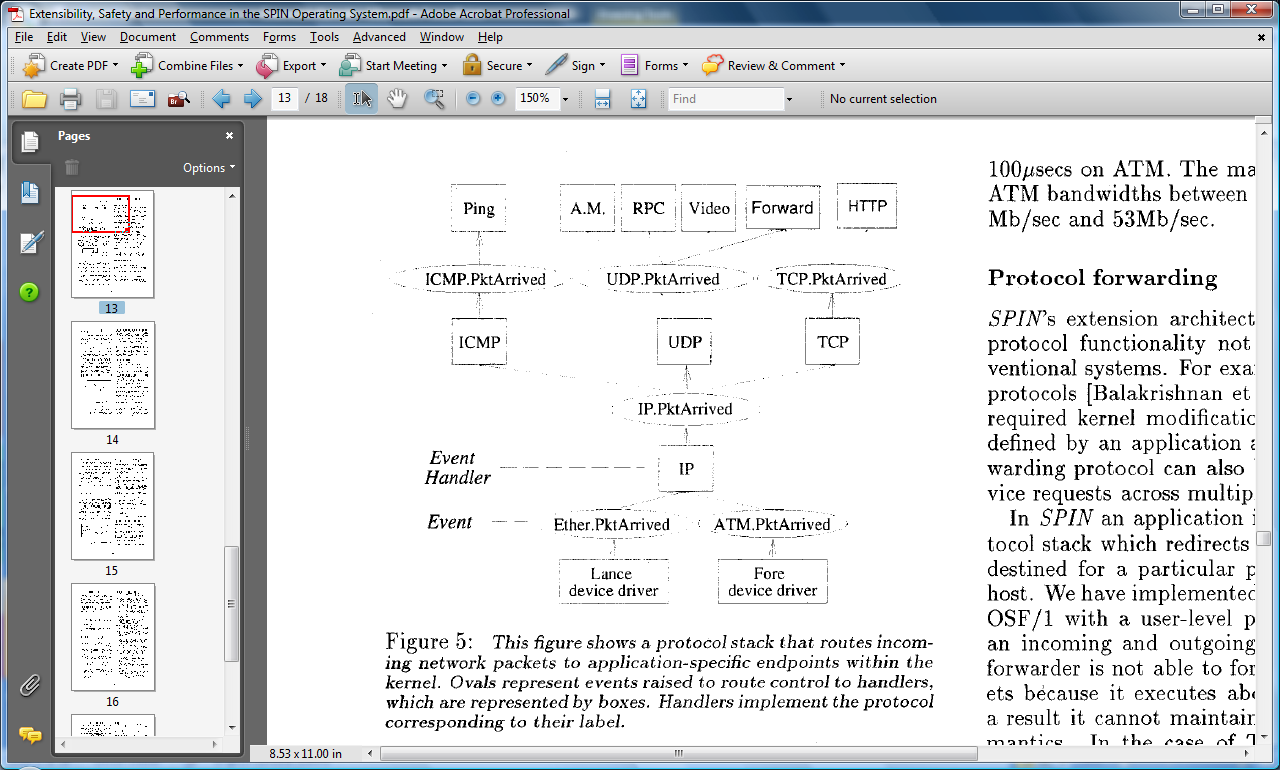 www.cs.cornell.edu/courses/CS6410/2011fa/lectures/08-extensible-kernels.pdf
(Hakim Weatherspoon, Cornell University)
SPIN vs Exokernel
SPIN uses programming language facilities and communicates through procedure calls

Exokernel uses hardware specific calls to protect system calls
Zooming out
Performance vs Extensibility vs Protection
DOS provided no protection. Without protective checks, you get performance and apps could directly hack the core to get extensibility.
Monolithic kernels implemented performance and protection, but were hard to extend
Microkernels provided good protection and were extensible, but performance suffered
Exokernel and SPIN try to achieve all three!
Challenges
Extensibility

Security 

Performance
From Stefan Savage’s SOSP 95 presentation
Exokernel and SPIN attempt to have all 3 in one OS!
[Speaker Notes: Extensibility
	Ability to use application specific knowledge
Security
	Extensions should not compromise security. Applications should still be able to share resourses
Performance]
Zooming out further
Much of computer system research is about tradeoffs
Efficiency vs Security
Efficiency vs Modularity (Extensibility)
Efficiency vs Fairness
Efficiency vs Correctness 
Papers that show that you can have your cake and east it too get attention!
Microkernels vs Exokernels vs VMs vs Containers?
Exokernels provide secure bindings to hardware directly

What about microkernels?
Microkernels implement IPC and process management abstractions, they are fixed and cannot be changed 

What about VMs?
VMs emulate full machine and also typically run another monolithic kernel inside of it (c.f. paravirtualization?)

What about containers?
[Speaker Notes: LXC, libcontainer, cgroups]
Summary
Extensibility without loss of security or performance

Exokernels
Safely export machine resources
Decouple protection from management to get performance, no layers of indirection to slow things down

SPIN
Kernel extensions (imported) safely specialize OS services
Safety through Programming Language support